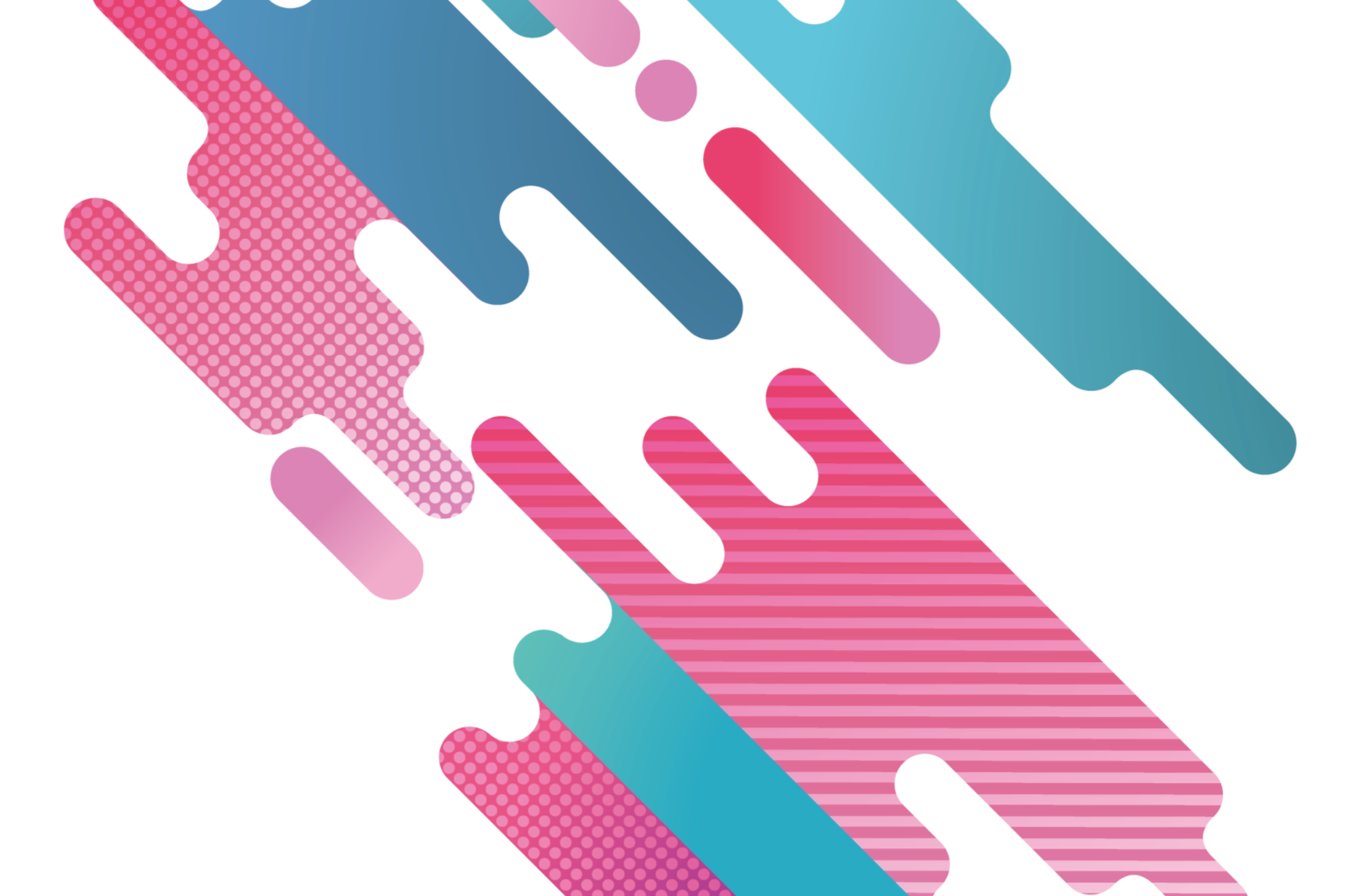 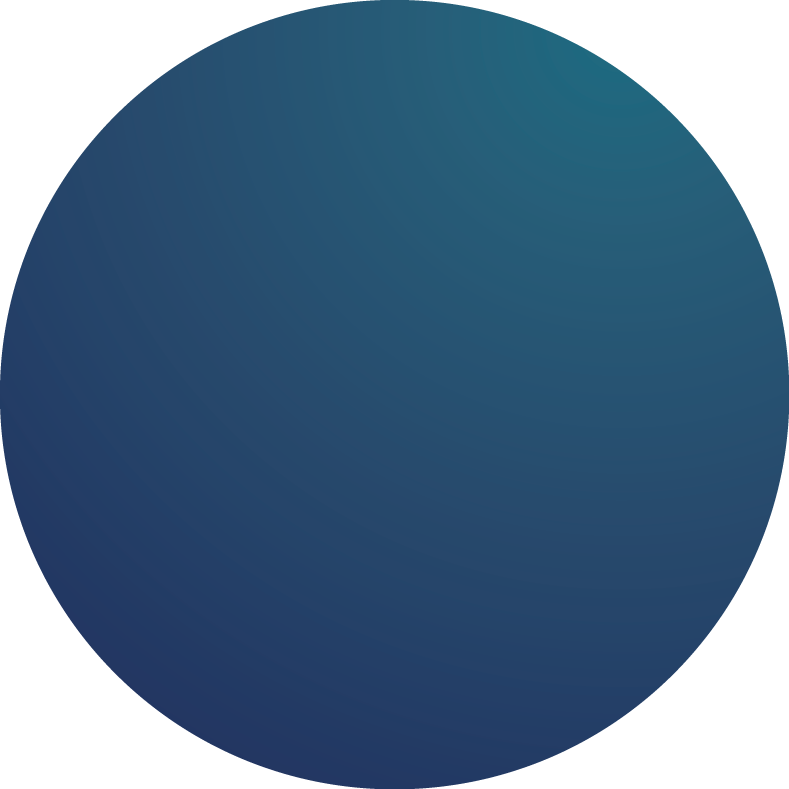 202X
时尚渐变PPT
print the presentation and make it into a film
to be used in a wider field
xiazaii
标题文字添加此处
print the presentation and make it into a film to be used in a wider field
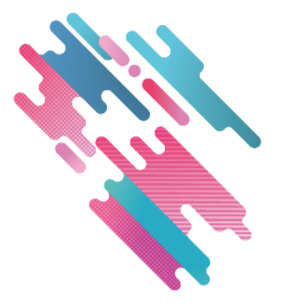 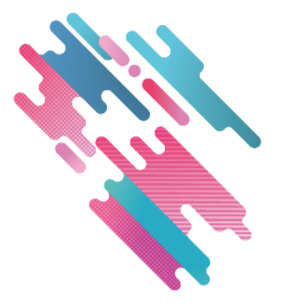 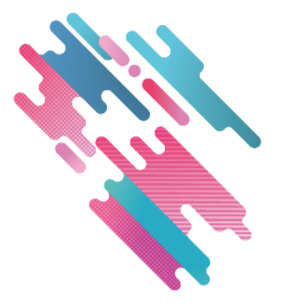 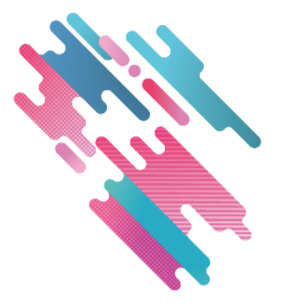 01
02
03
04
标题文字
添加此处
标题文字
添加此处
标题文字
添加此处
标题文字
添加此处
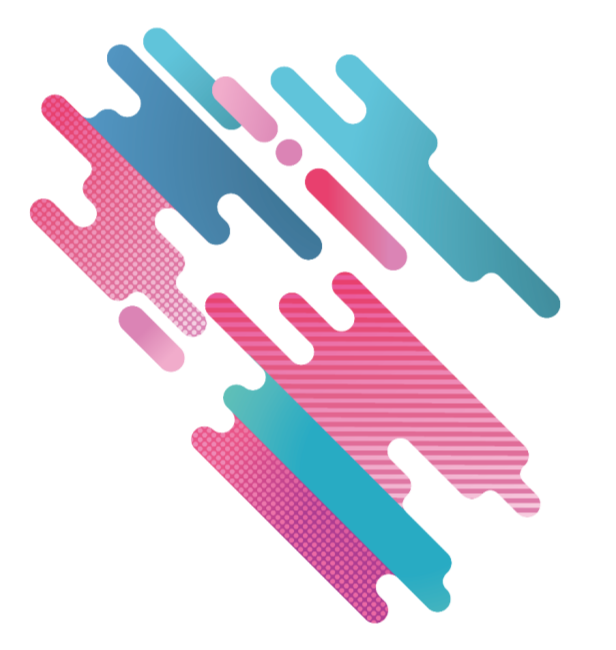 01
标题文字添加此处
The user can demonstrate on a projector or computer, or print the presentation and make it into a film to be used in a wider field
标题文字添加此处
print the presentation and make it into a film to be used in a wider field
标题文字添加
Far far away, behind the word mountains, far from the countries Vokalia and Consonantia, there live the blind texts. Far far away, behind the word mountains, far from the countries Vokalia and Consonantia, there live the blind texts.
标题文字添加此处
print the presentation and make it into a film to be used in a wider field
标题文字添加
标题文字添加
标题文字添加
标题文字添加
标题文字添加
Far far away, behind the word mountains, far from the countries Vokalia and Consonantia, there live the blind texts.
Far far away, behind the word mountains, far from the countries Vokalia and Consonantia, there live the blind texts.
Far far away, behind the word mountains, far from the countries Vokalia and Consonantia, there live the blind texts.
Far far away, behind the word mountains, far from the countries Vokalia and Consonantia, there live the blind texts.
Far far away, behind the word mountains, far from the countries Vokalia and Consonantia, there live the blind texts.
标题文字添加此处
print the presentation and make it into a film to be used in a wider field
Far far away, behind the word mountains, far from the countries Vokalia and Consonantia, there live the blind texts.
Far far away, behind the word mountains, far from the countries Vokalia and Consonantia, there live the blind texts.
Far far away, behind the word mountains, far from the countries Vokalia and Consonantia, there live the blind texts.
Far far away, behind the word mountains, far from the countries Vokalia and Consonantia, there live the blind texts.
标题文字添加
标题文字添加
标题文字添加
标题文字添加
标题文字添加此处
print the presentation and make it into a film to be used in a wider field
标题文字添加
标题文字添加
文字添加
文字添加
Far far away, behind the word mountains, far from the countries Vokalia and Consonantia, there live the blind texts.
Far far away, behind the word mountains, far from the countries Vokalia and Consonantia, there live the blind texts.
标题文字添加
标题文字添加
文字添加
文字添加
Far far away, behind the word mountains, far from the countries Vokalia and Consonantia, there live the blind texts.
Far far away, behind the word mountains, far from the countries Vokalia and Consonantia, there live the blind texts.
标题文字添加此处
print the presentation and make it into a film to be used in a wider field
标题文字添加
标题文字添加
Far far away, behind the word mountains, far from the countries Vokalia and Consonantia, there live the blind texts. Far far away, behind the word mountains, far from the countries Vokalia and Consonantia, there live the blind texts.
Far far away, behind the word mountains, far from the countries Vokalia and Consonantia, there live the blind texts. Far far away, behind the word mountains, far from the countries Vokalia and Consonantia, there live the blind texts.
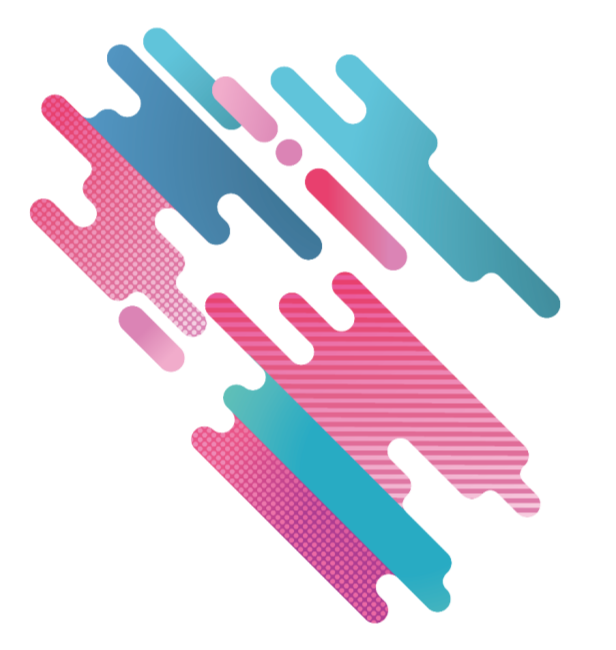 02
标题文字添加此处
The user can demonstrate on a projector or computer, or print the presentation and make it into a film to be used in a wider field
标题文字添加此处
print the presentation and make it into a film to be used in a wider field
标题文字添加
标题文字添加
标题文字添加
Far far away, behind the word mountains, far from the countries Vokalia and Consonantia, there live the blind texts.
Far far away, behind the word mountains, far from the countries Vokalia and Consonantia, there live the blind texts.
Far far away, behind the word mountains, far from the countries Vokalia and Consonantia, there live the blind texts.
标题文字添加此处
print the presentation and make it into a film to be used in a wider field
标题文字添加
标题文字添加
标题文字添加
标题文字添加
Far far away, behind the word mountains, far from the countries Vokalia and Consonantia, there live the blind texts.
Far far away, behind the word mountains, far from the countries Vokalia and Consonantia, there live the blind texts.
Far far away, behind the word mountains, far from the countries Vokalia and Consonantia, there live the blind texts.
Far far away, behind the word mountains, far from the countries Vokalia and Consonantia, there live the blind texts.
标题文字添加此处
print the presentation and make it into a film to be used in a wider field
标题文字添加
标题文字添加
标题文字添加
标题文字添加
Far far away, behind the word mountains, far from the countries Vokalia and Consonantia, there live the blind texts.
Far far away, behind the word mountains, far from the countries Vokalia and Consonantia, there live the blind texts.
Far far away, behind the word mountains, far from the countries Vokalia and Consonantia, there live the blind texts.
Far far away, behind the word mountains, far from the countries Vokalia and Consonantia, there live the blind texts.
标题文字添加此处
print the presentation and make it into a film to be used in a wider field
标题文字添加
标题文字添加
标题文字添加
标题文字添加
标题文字添加
标题文字添加
Far far away, behind the word mountains, far from the countries and Consonantia, there live the blind texts.
Far far away, behind the word mountains, far from the countries and Consonantia, there live the blind texts.
Far far away, behind the word mountains, far from the countries and Consonantia, there live the blind texts.
Far far away, behind the word mountains, far from the countries and Consonantia, there live the blind texts.
Far far away, behind the word mountains, far from the countries and Consonantia, there live the blind texts.
Far far away, behind the word mountains, far from the countries and Consonantia, there live the blind texts.
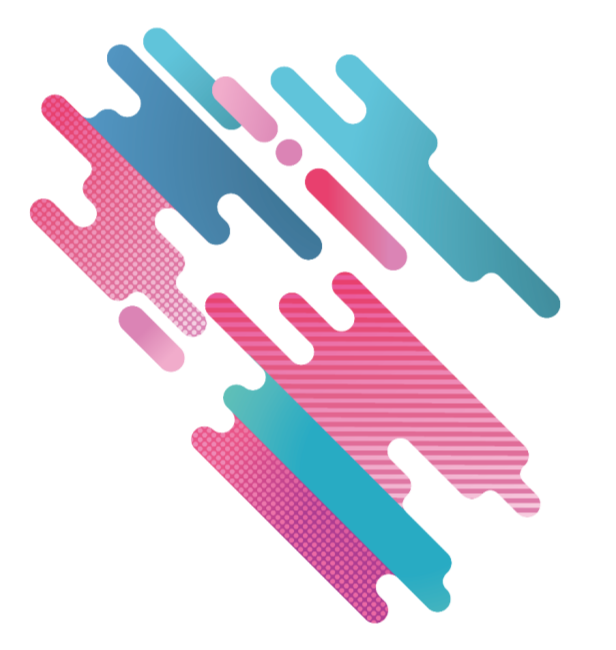 03
标题文字添加此处
The user can demonstrate on a projector or computer, or print the presentation and make it into a film to be used in a wider field
标题文字添加此处
print the presentation and make it into a film to be used in a wider field
01
02
Far far away, behind the word mountains, far from the countries Vokalia
Far far away, behind the word mountains, far from the countries Vokalia
03
04
Far far away, behind the word mountains, far from the countries Vokalia
Far far away, behind the word mountains, far from the countries Vokalia
05
06
Far far away, behind the word mountains, far from the countries Vokalia
Far far away, behind the word mountains, far from the countries Vokalia
标题文字添加此处
print the presentation and make it into a film to be used in a wider field
文字添加
标题文字添加
标题文字添加
标题文字添加
标题文字添加
文字添加
Far far away, behind the word mountains, far from the countries Vokalia and Consonantia, there live the blind texts.
Far far away, behind the word mountains, far from the countries Vokalia and Consonantia, there live the blind texts.
Far far away, behind the word mountains, far from the countries Vokalia and Consonantia, there live the blind texts.
Far far away, behind the word mountains, far from the countries Vokalia and Consonantia, there live the blind texts.
文字添加
文字添加
标题文字添加此处
print the presentation and make it into a film to be used in a wider field
标题文字添加
标题文字添加
标题文字添加
标题文字添加
01
Far far away, behind the word mountains, far from the countries Vokalia and Consonantia, there live the blind texts.
Far far away, behind the word mountains, far from the countries Vokalia and Consonantia, there live the blind texts.
Far far away, behind the word mountains, far from the countries Vokalia and Consonantia, there live the blind texts.
Far far away, behind the word mountains, far from the countries Vokalia and Consonantia, there live the blind texts.
02
03
04
标题文字添加此处
print the presentation and make it into a film to be used in a wider field
标题文字添加
标题文字添加
标题文字添加
Far far away, behind the word mountains, far from the countries Vokalia and Consonantia, there live the blind texts.
Far far away, behind the word mountains, far from the countries Vokalia and Consonantia, there live the blind texts.
Far far away, behind the word mountains, far from the countries Vokalia and Consonantia, there live the blind texts.
$589
$589
$589
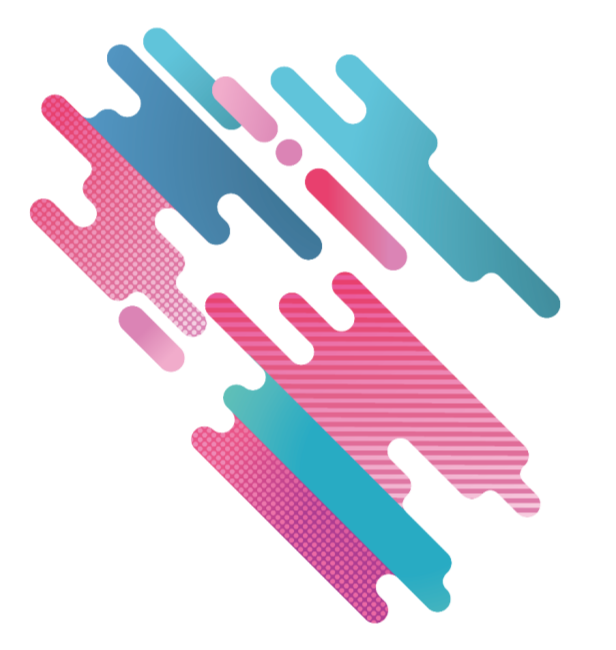 04
标题文字添加此处
The user can demonstrate on a projector or computer, or print the presentation and make it into a film to be used in a wider field
标题文字添加此处
print the presentation and make it into a film to be used in a wider field
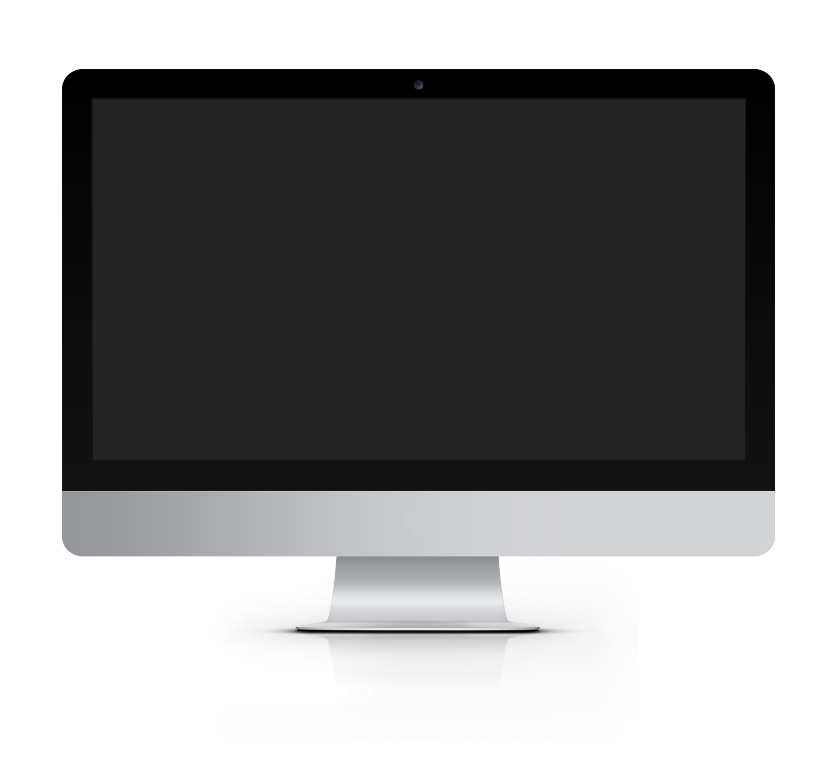 标题文字添加
Far far away, behind the word mountains, far from the countries Vokalia and Consonantia, there live the blind texts. Far far away, behind the word mountains, far from the countries Vokalia and Consonantia, there live the blind texts. Far far away, behind the word mountains, far from the countries Vokalia and Consonantia, there live the blind texts. Far far away, behind the word mountains, far from the countries Vokalia and Consonantia, there live the blind texts.
标题文字添加此处
print the presentation and make it into a film to be used in a wider field
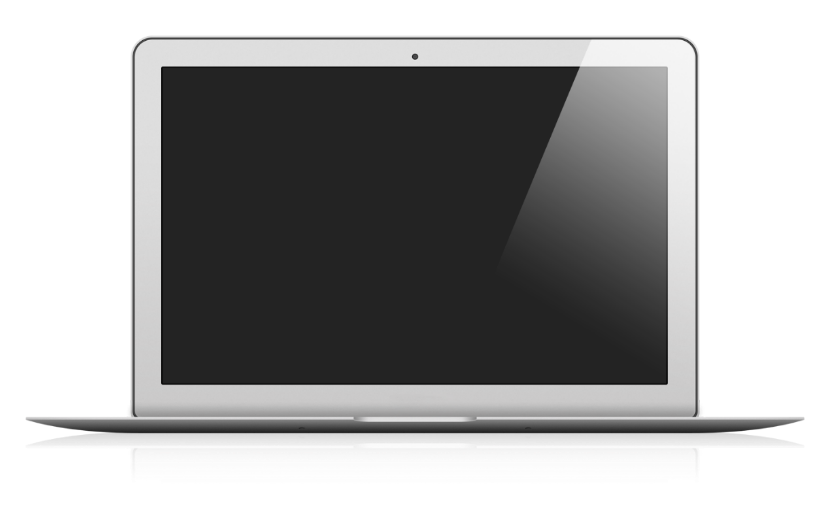 标题文字添加
标题文字添加
标题文字添加
标题文字添加
Far far away, behind the word mountains, far from the countries Vokalia and Consonantia, there live the blind texts.
Far far away, behind the word mountains, far from the countries Vokalia and Consonantia, there live the blind texts.
Far far away, behind the word mountains, far from the countries Vokalia and Consonantia, there live the blind texts.
Far far away, behind the word mountains, far from the countries Vokalia and Consonantia, there live the blind texts.
标题文字添加此处
print the presentation and make it into a film to be used in a wider field
标题文字添加
标题文字添加
Far far away, behind the word mountains, far from the countries Vokalia and Consonantia, there live the blind texts.
Far far away, behind the word mountains, far from the countries Vokalia and Consonantia, there live the blind texts.
标题文字添加此处
print the presentation and make it into a film to be used in a wider field
Far far away, behind the word mountains, far from the countries Vokalia and Consonantia, there live the blind texts.
Far far away, behind the word mountains, far from the countries Vokalia and Consonantia, there live the blind texts.
Far far away, behind the word mountains, far from the countries Vokalia and Consonantia, there live the blind texts.
标题文字添加此处
print the presentation and make it into a film to be used in a wider field
标题文字添加
Far far away, behind the word mountains, far from the countries Vokalia and Consonantia, there live the blind texts. Far far away, behind the word mountains, far from the countries Vokalia and Consonantia, there live the blind texts.
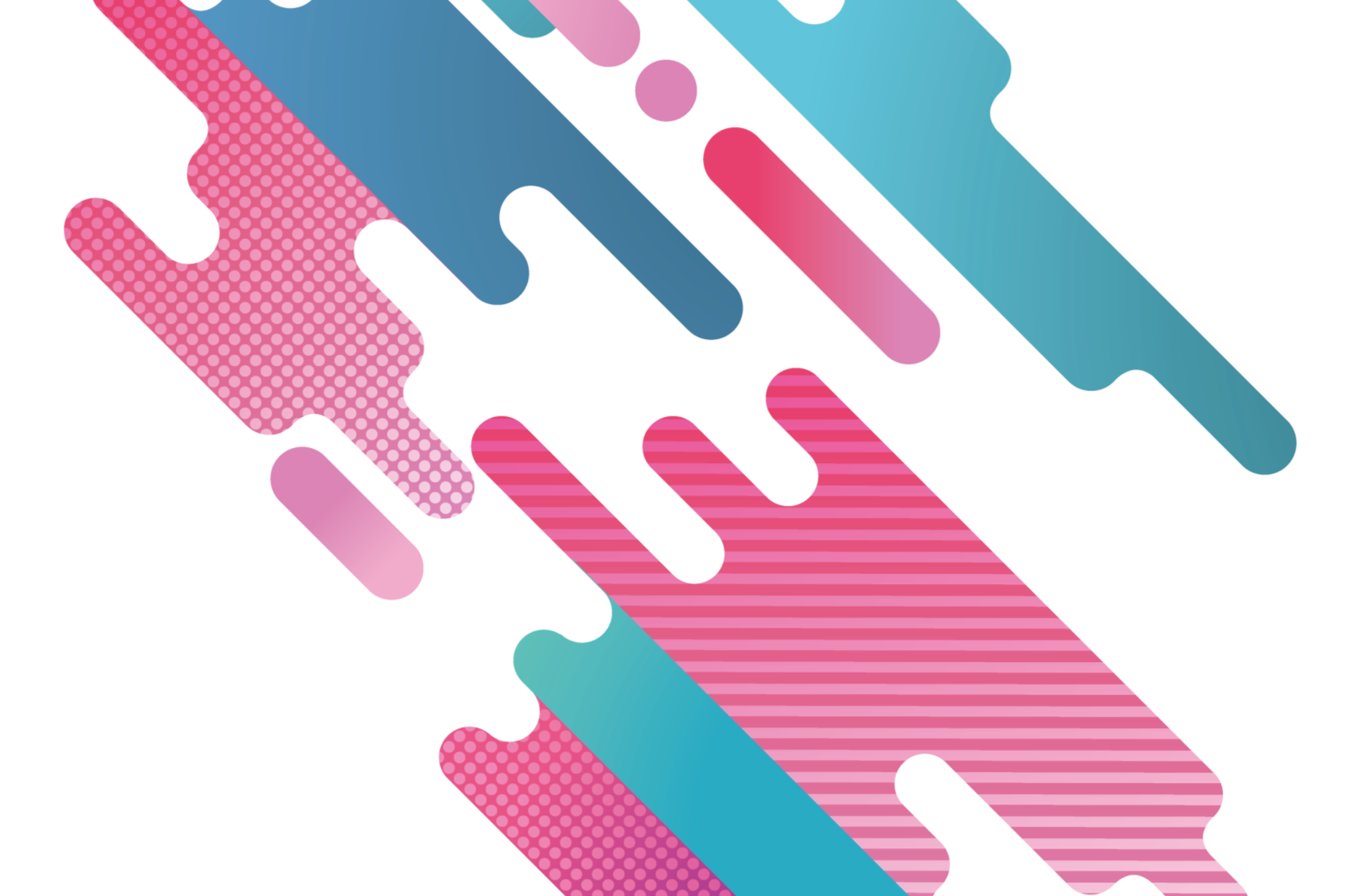 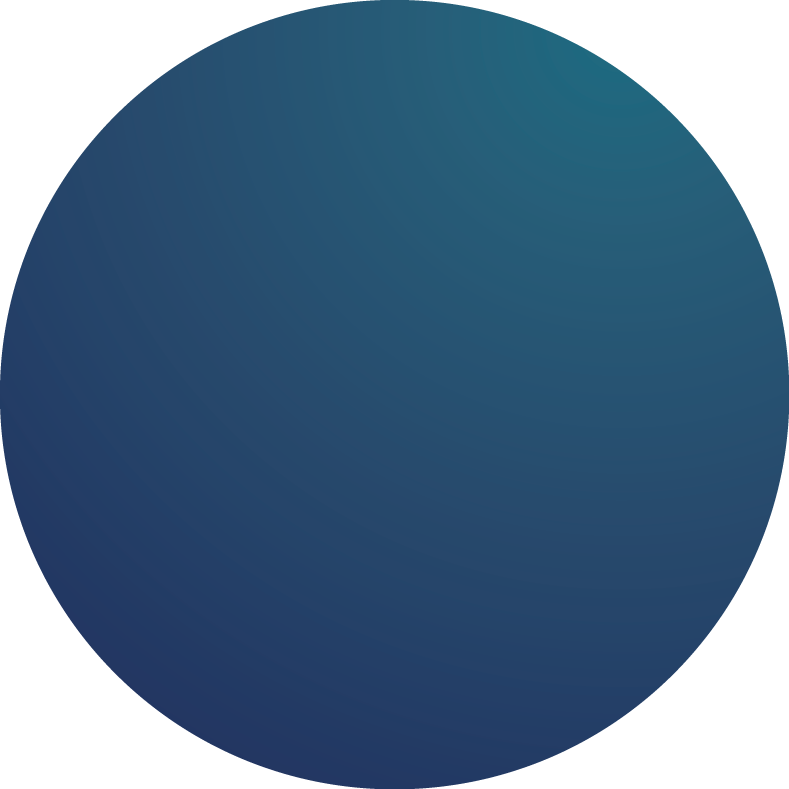 THANKS